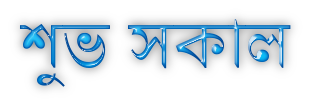 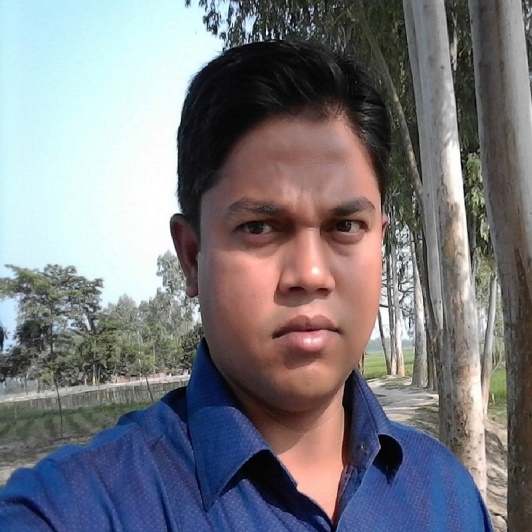 মোঃ সোহাগ চৌধুরী 
সহকারি শিক্ষক 
দাউদপুর সরকারি প্রাথমিক বিদ্যালয়  
নবাবগঞ্জ, দিনাজপুর ।
পাঠ পরিচিতি
শ্রেণিঃ ৪র্থ। 
সাধারণ পাঠঃ দশমিক ভগ্নাংশ।
বিশেষ পাঠঃ দশমিক ভগ্নাংশের ধারণা। 
সময়ঃ ৫০ মিনিট।
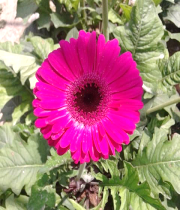 শিখনফল
শিক্ষার্থীরা পাঠ শেষে যা জানতে পারবে......

১। দশমিক ভগ্নাংশ কী বলতে পারবে।
২। দশমাংশ, শতাংশকে দশমিক ভগ্নাংশ রুপে চিনতে ও বলতে পারবে।
৩। ১০, ১০০ হর বিশিষ্ট ভগ্নাংশকে দশমিক বিন্দুর সাহায্যে দশমিক ভগ্নাংশ রুপে চিনতে ও বলতে পারবে।
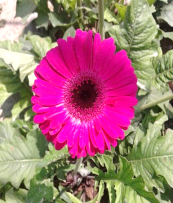 ছড়ায় ছড়ায় ধাঁধা
দশটা ভাগের একটা করে
একজনকে দাও,
বন্ধুত্ব রক্ষা হলো
আর কী তুমি চাও।

দশ ভাগের এক অংশের
আছে অন্য নাম
বলতে যদি পারো তবে
থাকবে তোমার মান।
তোমার আছে একটি কলা
বন্ধু আছে দশ,
সব বন্ধু কলা খেতে 
গাইছে সুনাম যশ!

এখন তোমার উপায় নাই
বুদ্ধি আমার ধর, 
সবাইকে আজ রাখতে খুশি
সমান টুকরো করো।
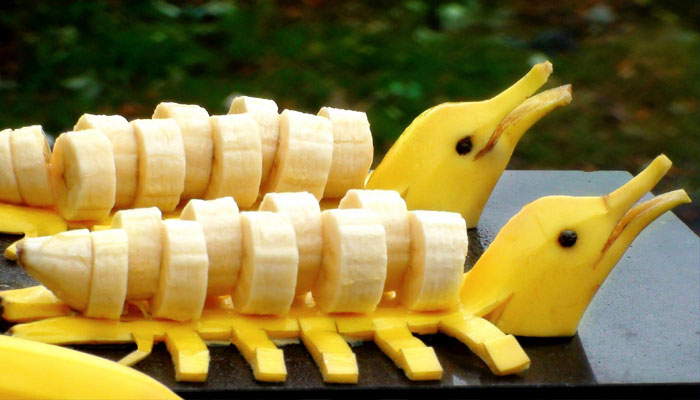 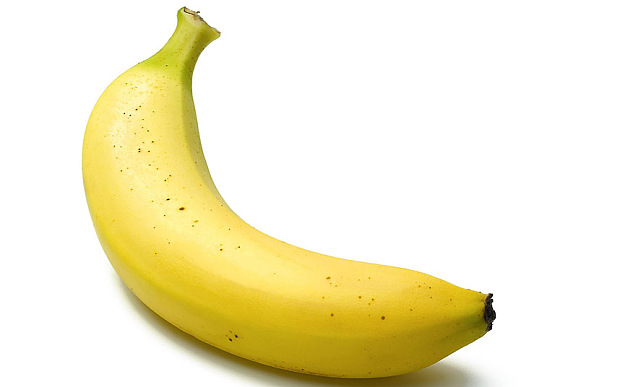 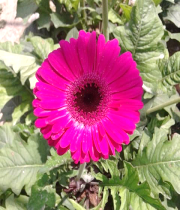 দশমিক ভগ্নাংশ
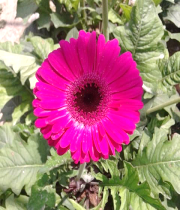 দশমিক ভগ্নাংশের ধারণা
বাস্তব উপকরণ ব্যবহার করে ভগ্নাংশের ধারণা
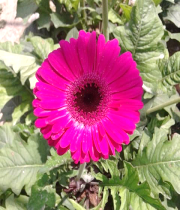 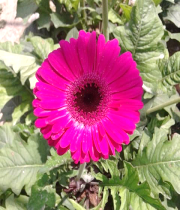 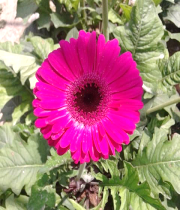 ভিডিও
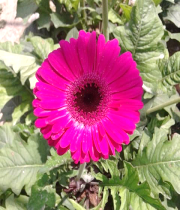 https://www.youtube.com/watch?v=yWcNQkmpYVk
দশমিক শব্দের অর্থ কী?
 দশমিক ভগ্নাংশ কী?
দশমিক শব্দের অর্থ দশমাংশ।
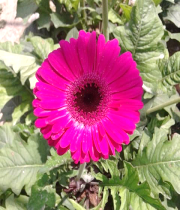 যে ভগ্নাংশ দশ ভাগের এক ভাগকে বুঝায় এরূপ ভগ্নাংশযুক্ত গণনাপদ্ধতি।
কত ভাগ রঙ করা হয়েছে?
০.১
১
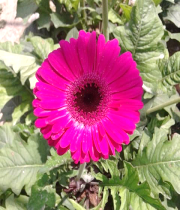 কত ভাগ রঙ করা হয়েছে?
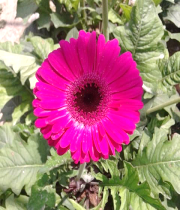 ০.৬
এখানে কতো অংশ সবুজ ও কতো অংশ হলুদ রং করা আছে তা প্রথমে সাধারণ ভগ্নাংশে  ও পরে দশমিক ভগ্নাংশে লিখে কথায় লিখ।
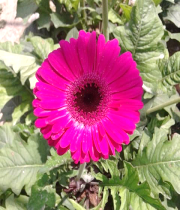 ০.০১
কথায়
কত ভাগ পানিতে পূর্ণ আছে বলো?
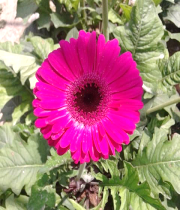 ০.১ লিটার
১ লিটার
তোমাদের পাঠ্য বইয়ের ১০৪নং পৃষ্ঠা খোল।
দলে কাজ করি
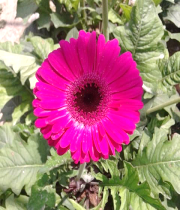 দশমাংশ

আনুশীলন-১
শতাংশ

অনুশীলন-২
মূল্যায়ন
দশমিক ভগ্নাংশ কী?
দশমাংশ কাকে বলে? ১.৪৬ সংখ্যাটিতে দশমাংশে কোনটি?
৩.২৭স সংখ্যাটিতে দশমিক বিন্দুর ডানের সংখ্যার স্থানের নাম লিখ।
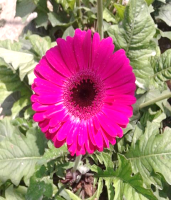 ভিডিও
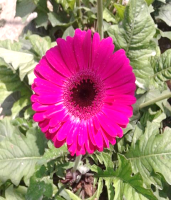 https://www.youtube.com/watch?v=0GL87_AEVUg
পরিকল্পিত কাজ
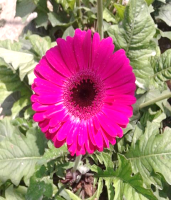 বিদায়
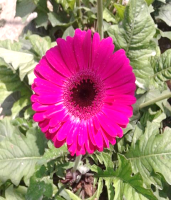